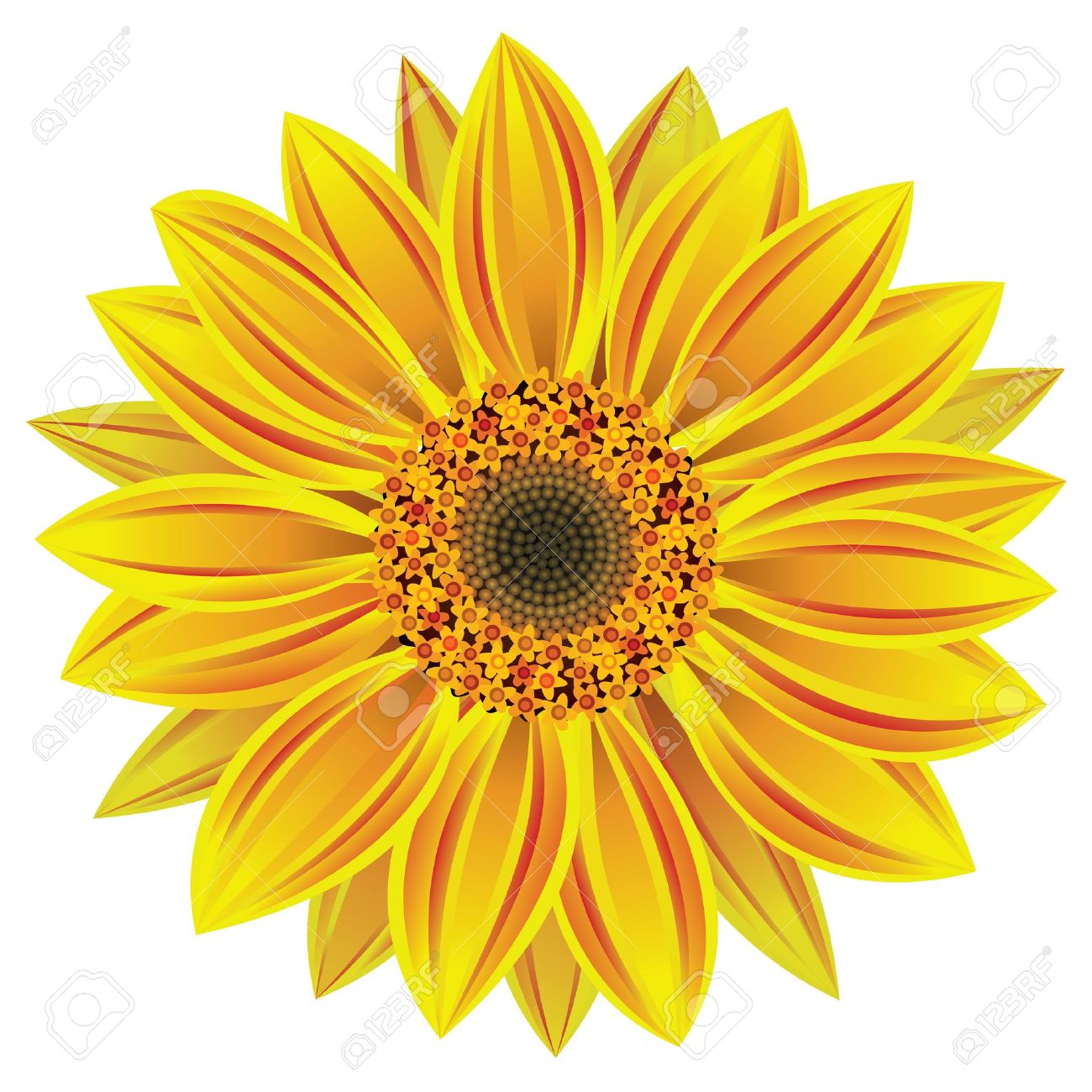 স্বাগতম
পরিচিতি
পাঠ পরিচিতি
শ্রেণিঃ ৮ম
বিষয়ঃ তথ্য ও যোগাযোগ প্রযুক্তি
অধ্যায়ঃ ৫ম 
সময়: ৫০ মিনিট
তারিখ: ২৭/১০/২০১৯খ্রিঃ।
মোঃ সাইফুজ্জামান সাদেক
সহকারী শিক্ষক (আই সি টি )
লুৎফুন্নেছা বালিকা বিদ্যানিকেতন
পাগলা থানা সদর 
গফরগাঁও,ময়মনসিংহ।
E-mail: Hsadak42@outlook.com
শিক্ষা ও দৈনন্দিন জীবনে ইন্টারনেটের ব্যবহার
শিখনফল
এই পাঠ শেষে শিক্ষার্থীরা----
১। ইন্টারনেট কী তা বলতে পারবে।
২। শিক্ষাক্ষেত্রে ইন্টারনেটের ব্যবহার লিখতে পারবে।
৩। দৈনন্দিন জীবনে সমস্যা সমাধানে ইন্টারনেটের গুরুত্ব    
     ব্যাখ্যা করতে পারবে।
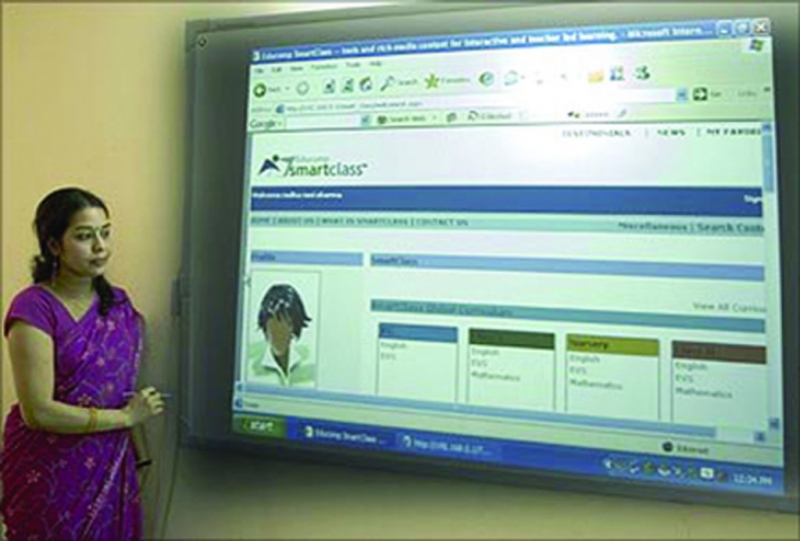 উপরের ছবি দু’টিতে কী দেখা যাচ্ছে?
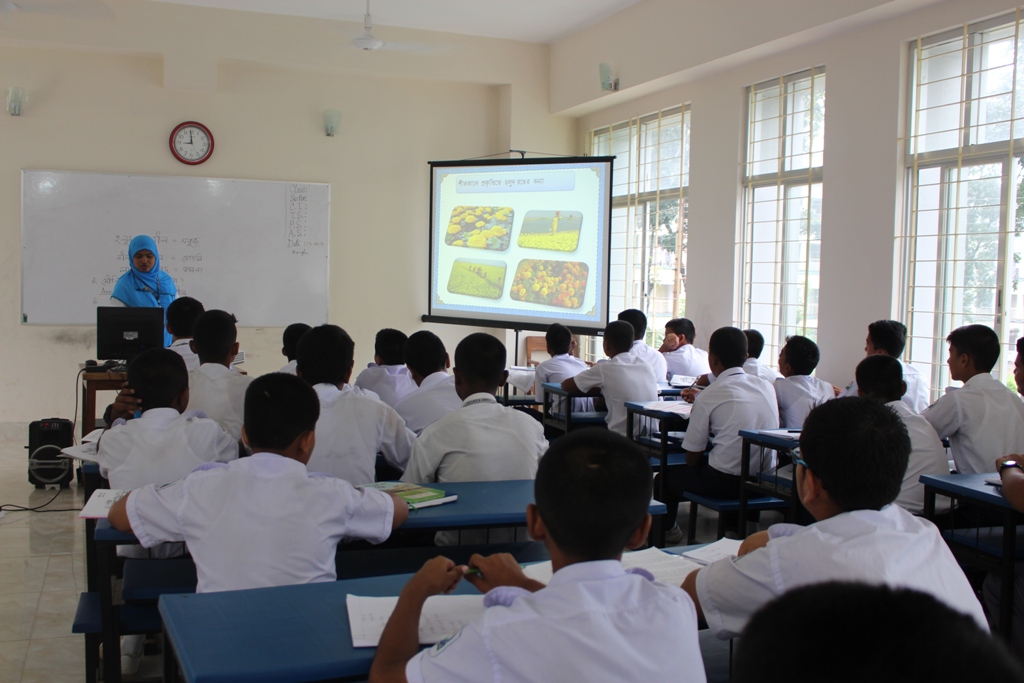 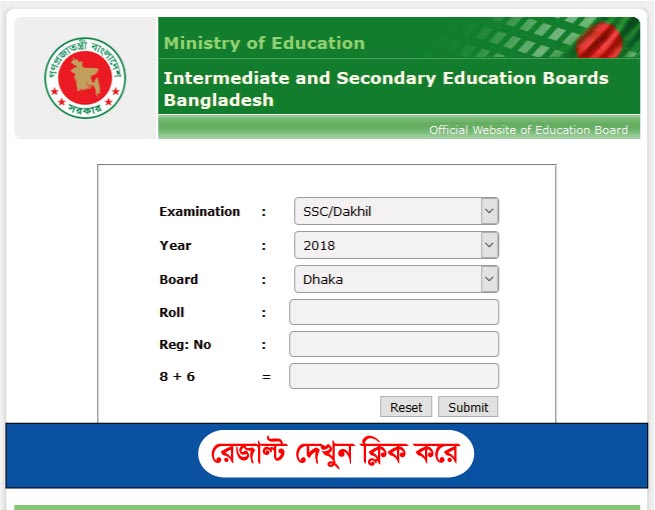 মাল্টিমিডিয়া ক্লাশরুম
পরীক্ষার ফলাফল
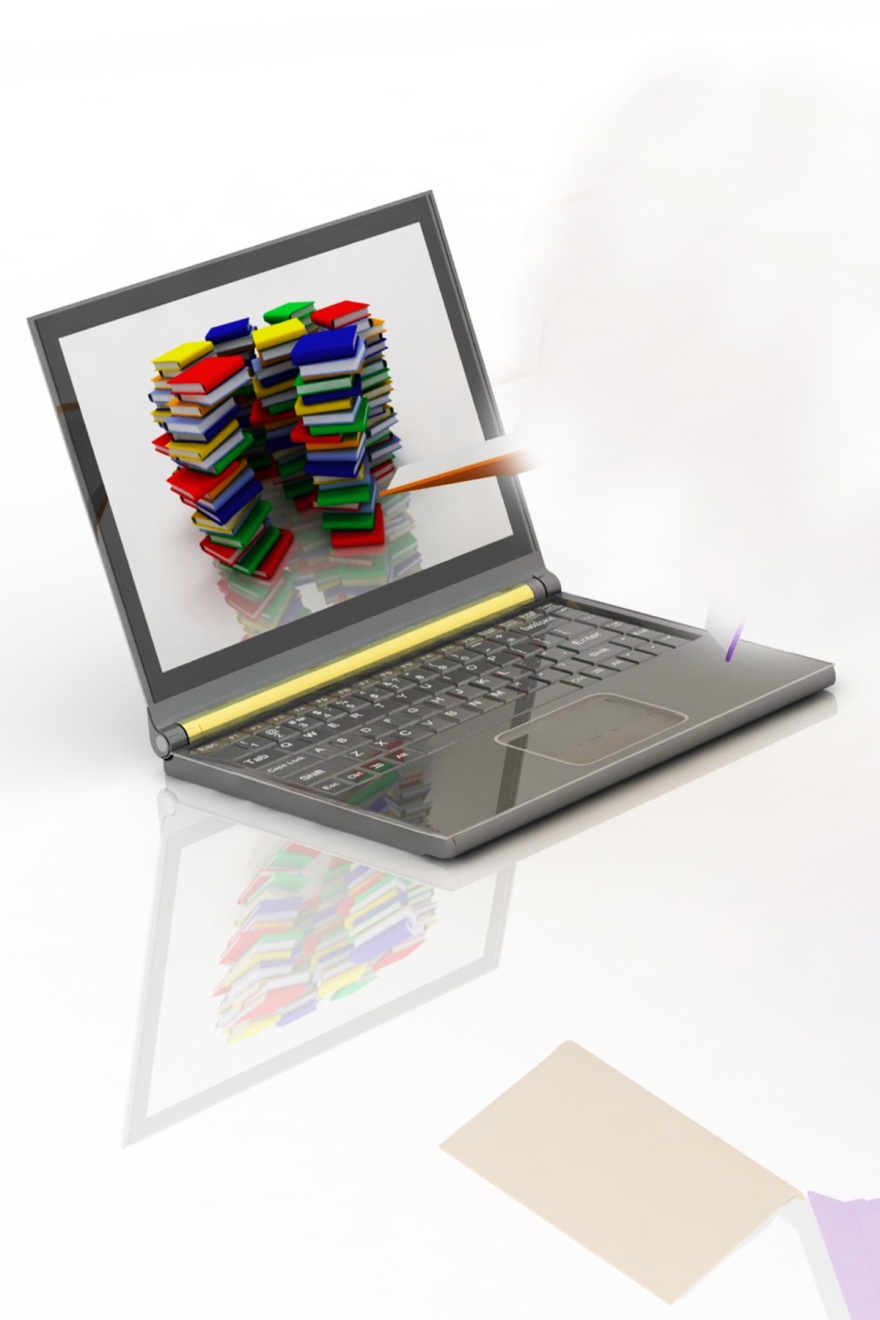 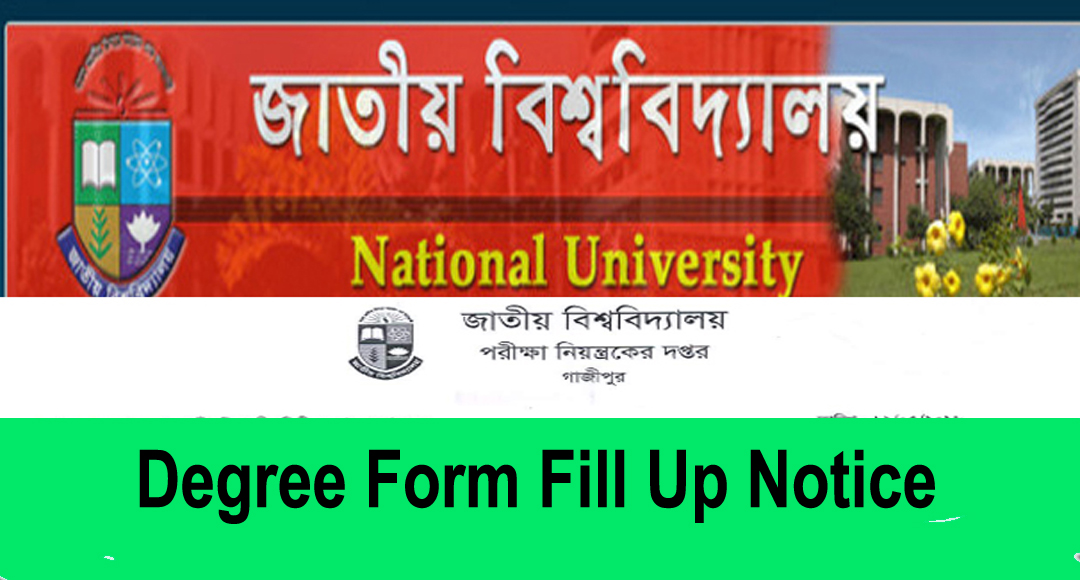 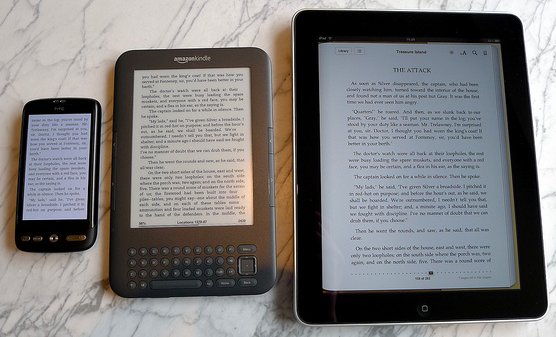 ই-বুক
নোটিশ
জোড়ায় কাজ
শিক্ষাক্ষেত্রে ইন্টারনেটের 4টি ব্যবহার লিখ?
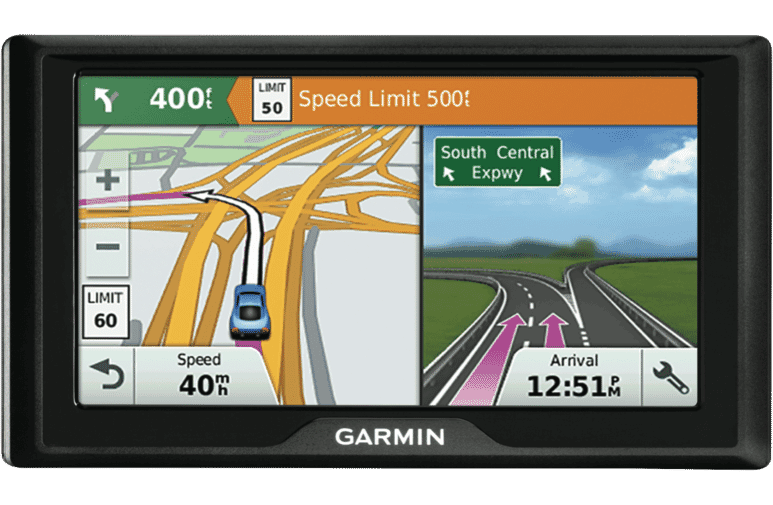 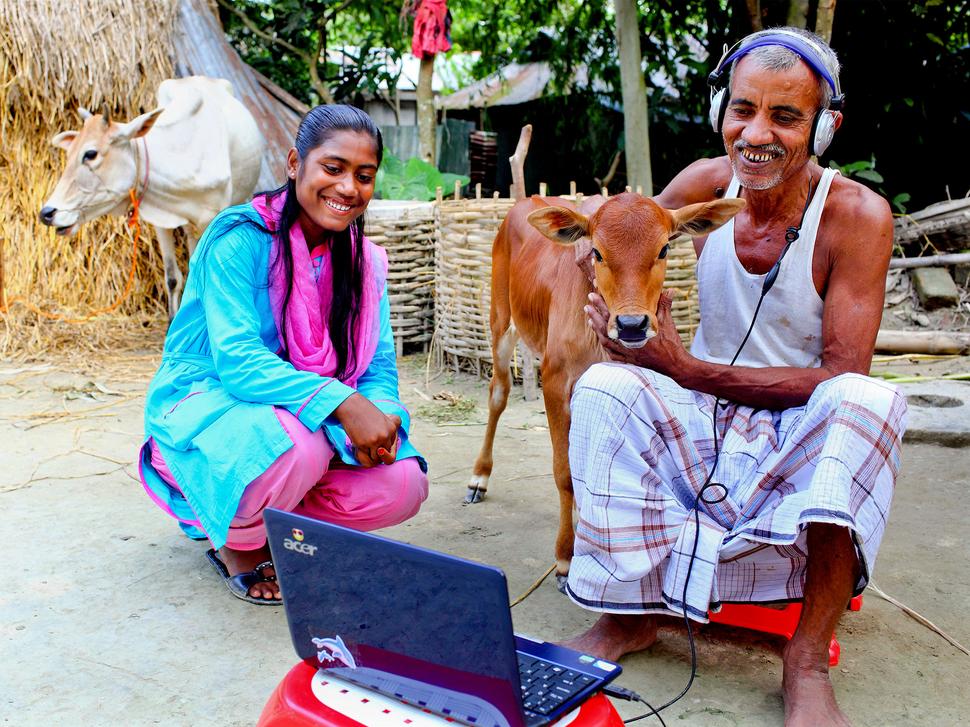 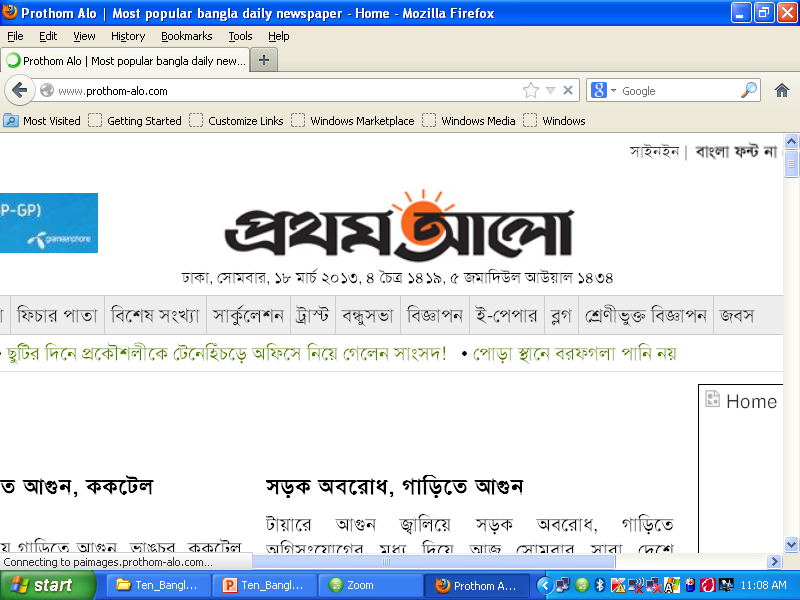 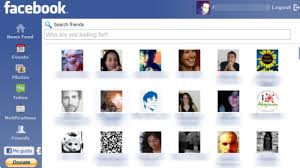 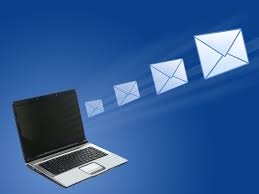 দলগত কাজ
শিক্ষাক্ষেত্রে ইন্টারনেটের ব্যবহার লিখ।
দৈনন্দিন জীবনে ইন্টারনেটের ব্যবহার লিখ।
মূল্যায়ন
1। কয়েকটি ব্রাউজারের নাম বল?
২। ই-বুক কী?
৩। অবস্থান জানার জন্য কী ব্যবহার করা হয়?
বাড়ির কাজ
শিক্ষাজীবনে একজন ছাত্র কিভাবে ইন্টারনেটের সুফল পেতে পারে।
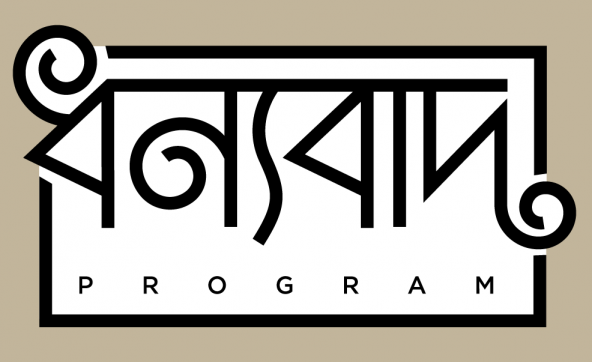 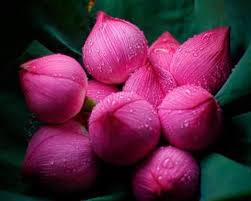